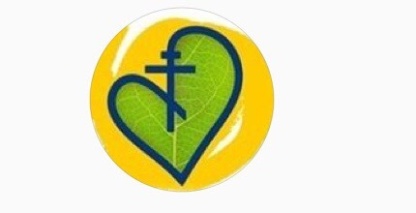 Частное учреждение здравоохранения 
«Елизаветинский детский хоспис»
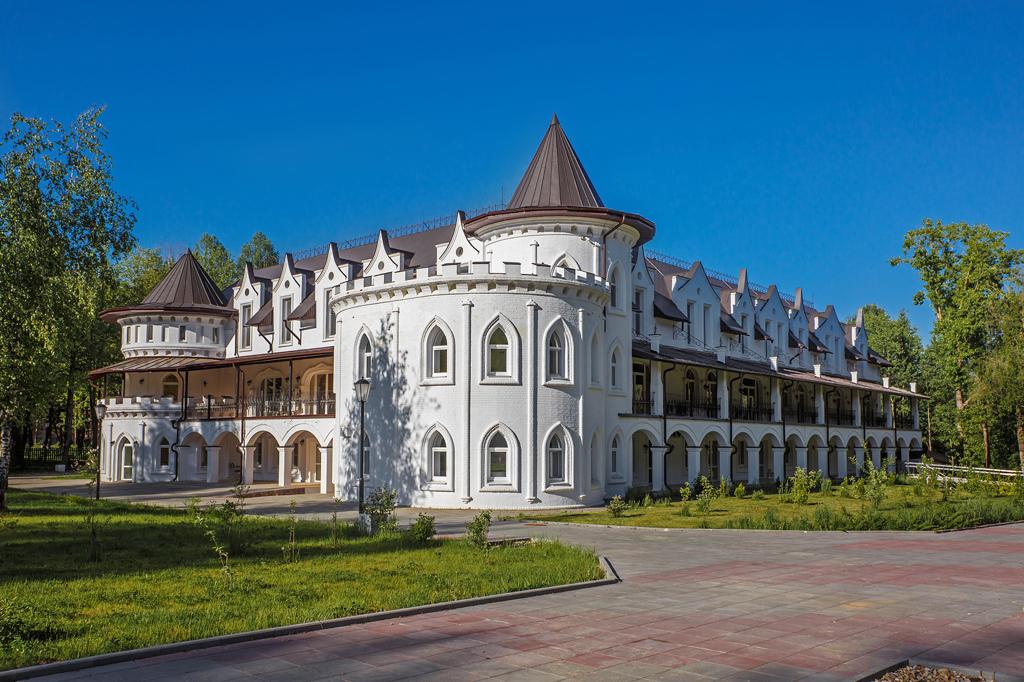 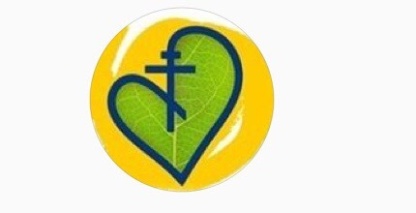 ЧУЗ «Елизаветинский детский хоспис» – это бесплатное медико-социальное учреждение, оказывающее паллиативную помощь, социальную, психологическую и духовную поддержку неизлечимо больным детям и членам их семей как в период болезни, так и после утраты близкого человека.
В ЧУЗ «Елизаветинский детский хоспис» есть:
Стационар, рассчитанный на одновременное  пребывание 20 детей с размещением в 1-2 местных палатах с круглосуточным дежурством персонала (врач-педиатр, медсестра, сиделка, санитарка).
Предусмотрено 5-разовое питание.
Выездная служба, осуществляет знакомство с семьей и осмотр пациента, а также медицинское консультирование.
, выездные мероприятия с культурно-развлекательной программой.
Родные и близкие имеют возможность находиться с пациентами в хосписе 24 часа в сутки, либо посещать своих детей в любое удобное время. В хосписе имеется этаж с гостевыми комнатами для размещения членов семьи, комната оснащенная тренажерами.

Наша помощь направлена на улучшение качества жизни ребенка с тяжелыми, неизлечимыми заболеваниями и на психологическую поддержку семьи.
Любая помощь, которую оказывают больным и членам их семьи, предоставляется бесплатно.
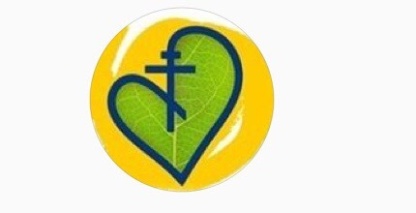 Белокаменный сказочный замок ждет в гости принцев и принцесс!
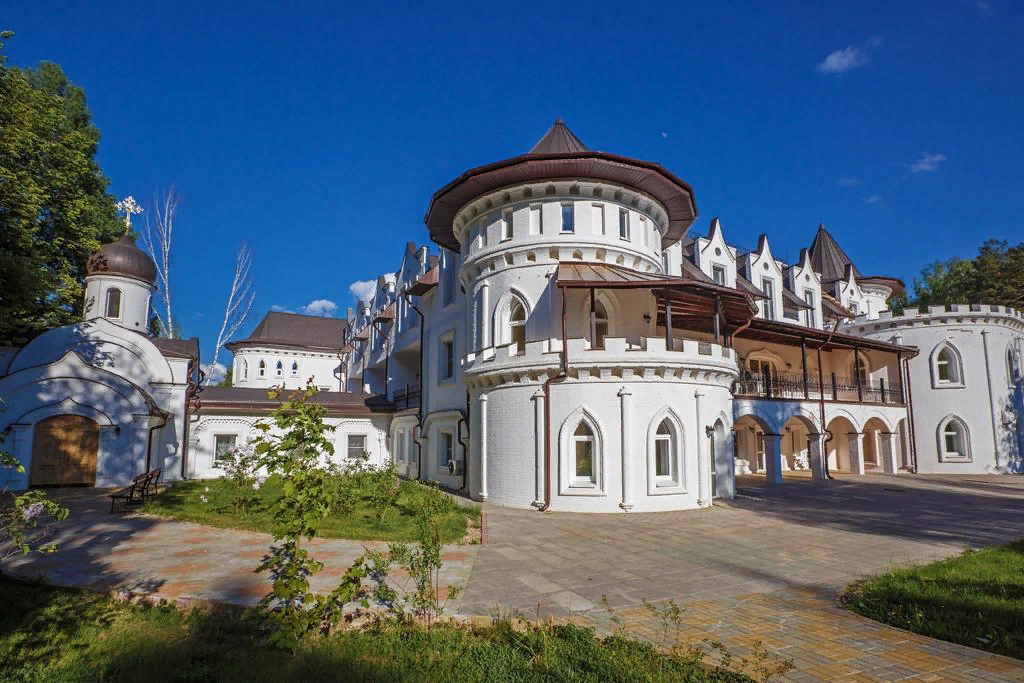 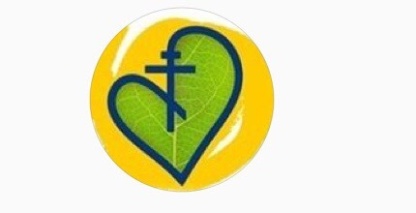 Наших гостей ждет много приключений! К детям приходят цирковые артисты, сказочные герои! Сотрудники и волонтеры стараются сделать каждый день ребёнка ярким, веселым и незабываемым!
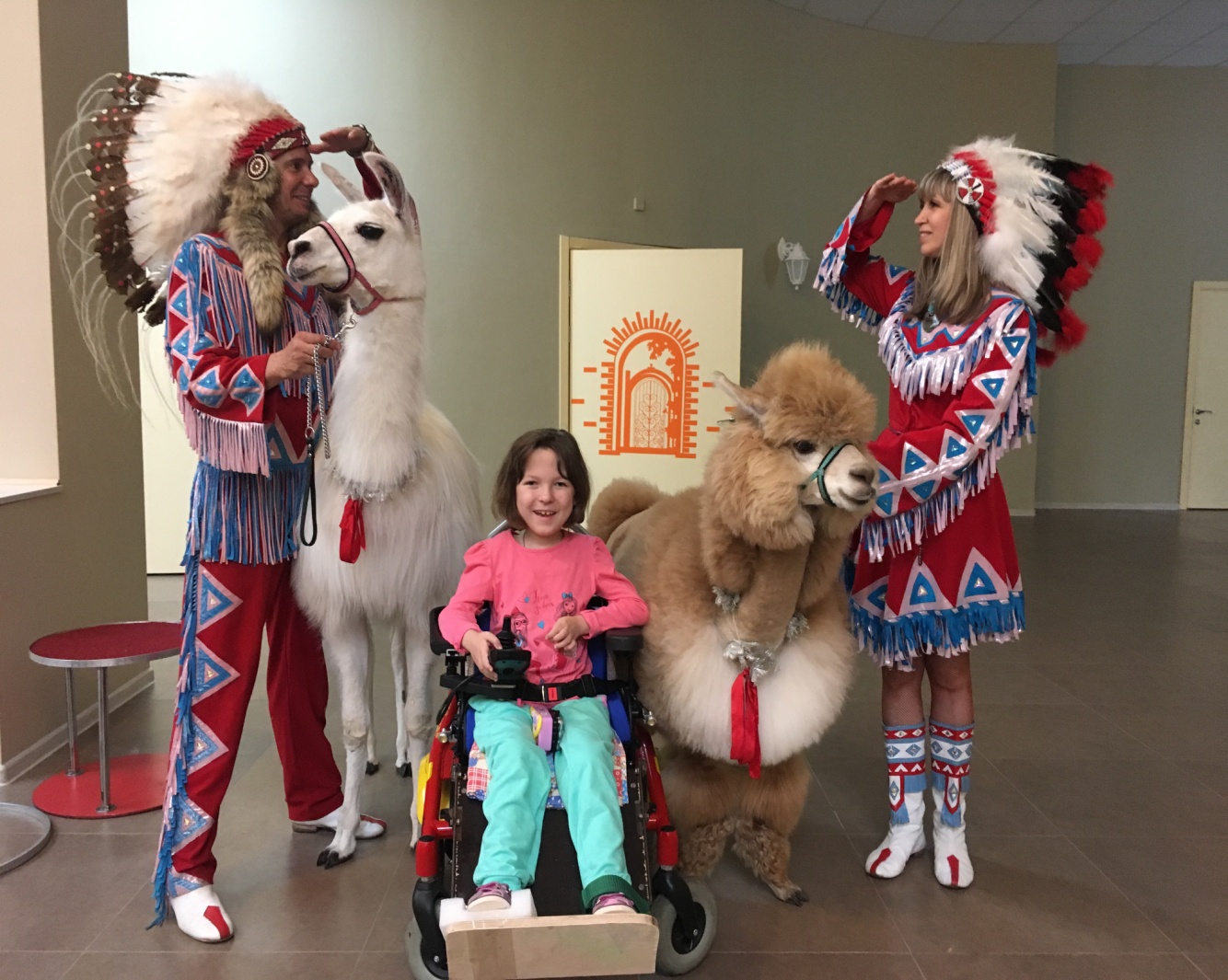 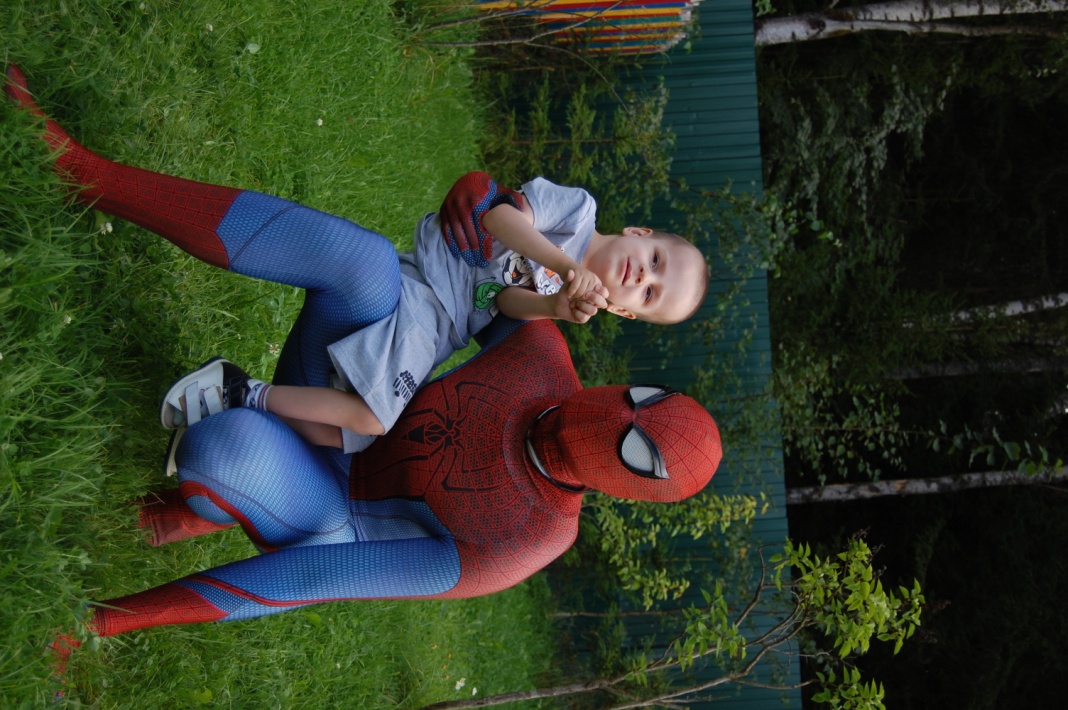 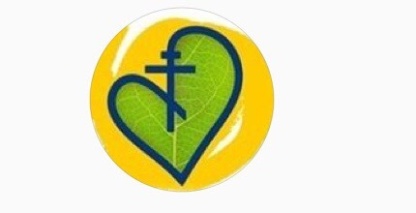 У нас дети дружат и общаются с животными. Посещают конюшню, по возможности занимаются иппотерапией.
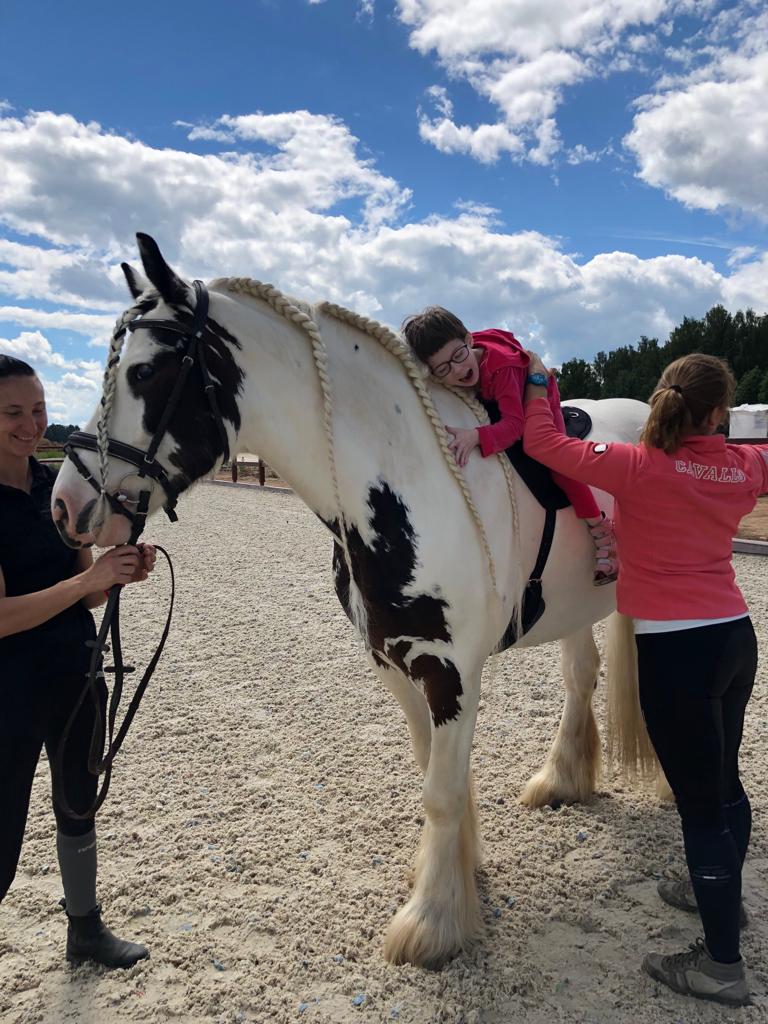 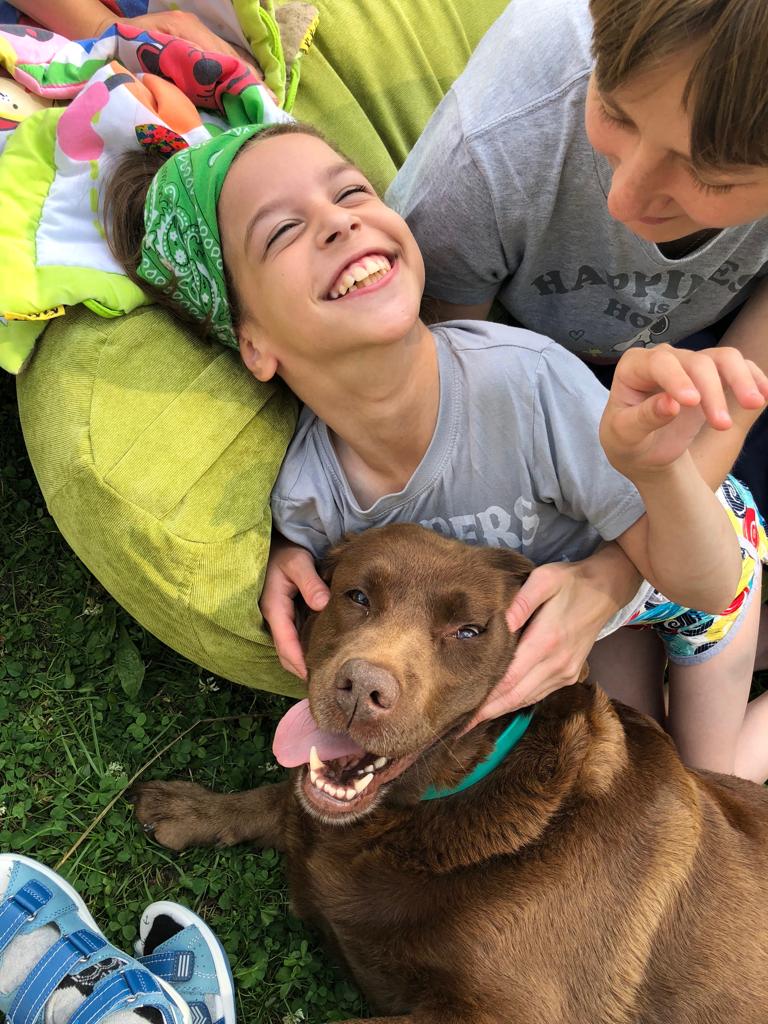 Созданы условия для частичной реабилитации и социальной передышки детей и их родственников: предусмотрены занятия ЛФК, массаж, бассейн, занятия с психологом, релаксирующие мероприятия в сенсорной комнате
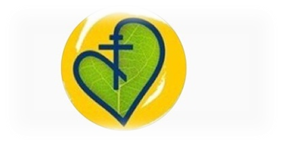 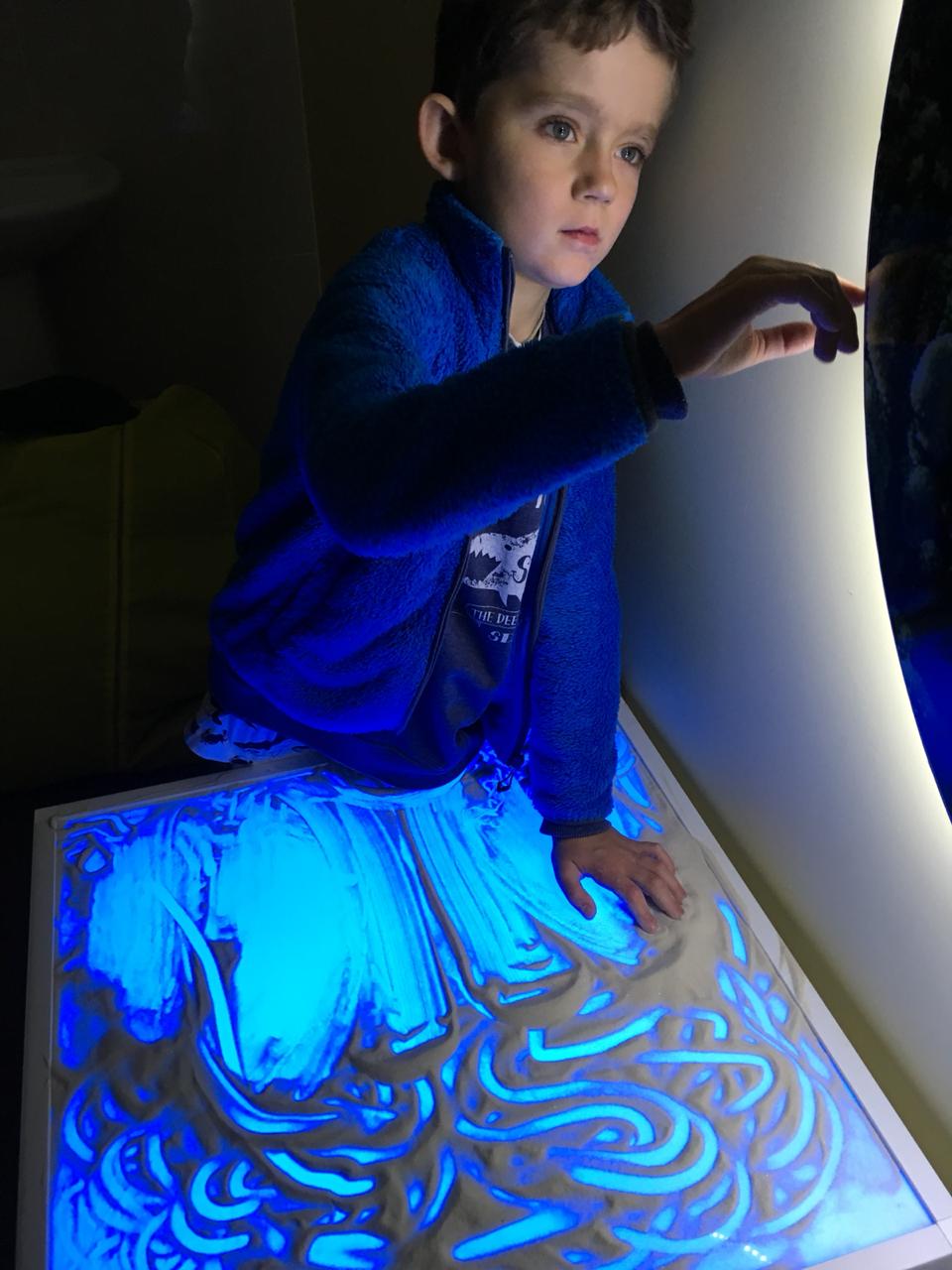 Список документов
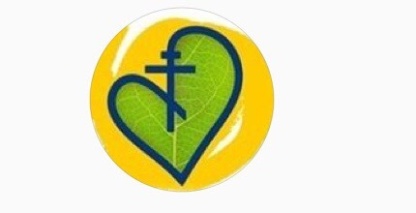 Паспорт родителя (законного представителя) ребёнка
Паспорт ребёнка (при наличии)
Свидетельство о рождении ребёнка
Медицинский полис ребёнка
Копия справки МСЭ (если ребёнок является инвалидом)
Подробная выписка из истории болезни с указанием результатов данных дополнительных исследований, характера проводившегося лечения (название препаратов, дозы и продолжительность курсов лечения) с обязательным указанием ранее перенесённых заболеваний, в том числе инфекционных
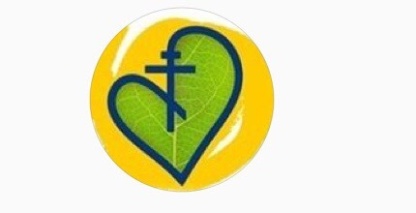 Наши контакты:
Эл. почта: info@helpcomplex.ru 
Сайт: www.helpcomplex.ru 
Связаться с нами Вы можете по номерам:
+7(910) 434 39 16
+7 (495) 955 79 24
Мы находимся по адресу: 
МО, городской округ Истра, пос. Пионерский, ул. Школьная, дом 41/6